Zkraty
Zkraty

Ing. Jaroslav Bernkopf
1
Energetická zařízení
Zkraty
Osnova
Zkrat
definice 
vznik
následky
druhy
2
Energetická zařízení
Zkraty
Zkrat
Short Circuit
https://www.youtube.com/watch?v=zorqwY2a8gI
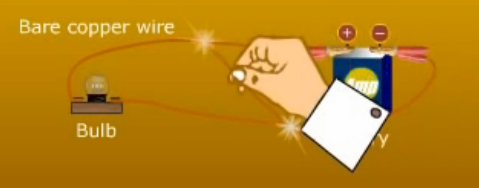 3
Energetická zařízení
Zkraty
Definice
Zkrat je stav, kdy elektrický proud neprochází přes spotřebič, ale přímo od jednoho pólu zdroje k druhému.
Přitom proud okamžitě dosahuje velké hodnoty.
4
Energetická zařízení
Zkraty
Vznik zkratu
Zkrat vzniká
chybným zapojením
zkratováním vodičů s různým napětím (např. prodření izolace)
mezi fázovými vodiči
mezi fázovým vodičem a zemí
5
Energetická zařízení
Zkraty
Následky zkratu
Následky zkratu
tepelné účinky
dynamické účinky
pokles napětí v soustavě
přepětí
oblouk při vypínání
6
Energetická zařízení
Zkraty
Následky zkratu
Tepelné účinky
poškození izolace
požár
7
Energetická zařízení
Zkraty
Následky zkratu
Dynamické účinky
deformace vodičů
dva vodiče protékané souhlasným proudem se přitahují
dva vodiče protékané nesouhlasným proudem se odpuzují => snaží se narovnat smyčky
poškození izolátorů
8
Energetická zařízení
Zkraty
Následky zkratu
Přepětí
odlehčení soustavy po vypnutí zkratu
induktivní charakter sítě => snaží se zachovat proud, tlačí jej dál, i když zkrat pominul
9
Energetická zařízení
Zkraty
Následky zkratu
Oblouk při vypínání
ničí kontakty
prodlužuje dobu zkratu
10
Energetická zařízení
Zkraty
Druhy zkratů
Podle zkratovaných vodičů
trojfázový – mezi třemi fázemi
dvoufázový – mezi dvěma fázemi
dvoufázový zemní – mezi dvěma fázemi a zemí 
jednofázový zemní – mezi jednou fází a zemí
11
Energetická zařízení
Zkraty
Druhy zkratů
Trojfázový – mezi třemi fázemi
Dvoufázový – mezi dvěma fázemi
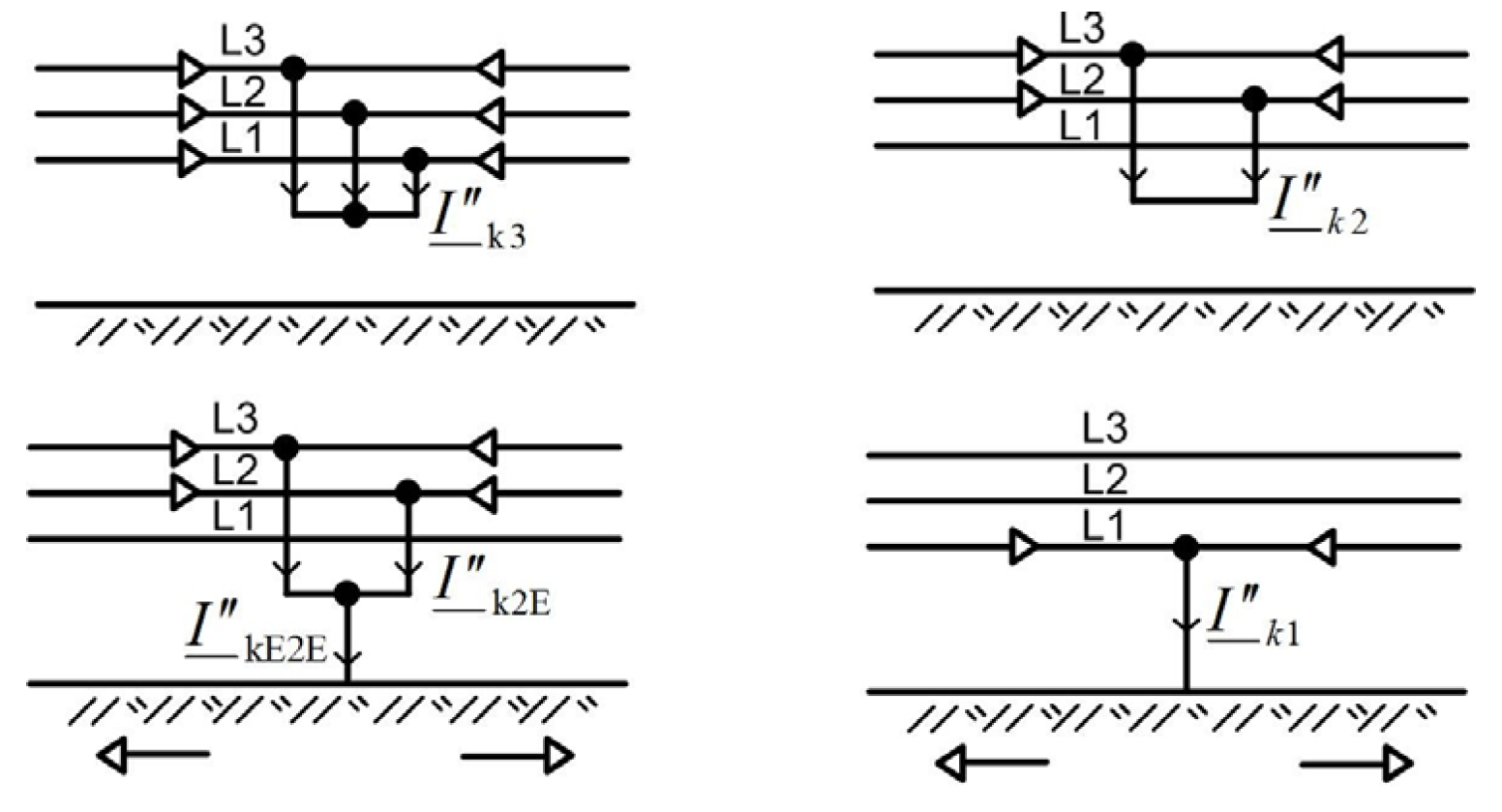 Dvoufázový zemní – 
mezi dvěma fázemi a zemí
Jednofázový zemní – 
mezi jednou fází a zemí
12
Energetická zařízení
Zkraty
Druhy zkratů
Podle okamžiku vzniku
Asymetrický 
vznikne, když je proud v síti maximální
Symetrický
vznikne, když je proud v síti nulový

Síť má induktivní charakter. 
Když indukčností teče proud, je v ní shromážděná energie 
v podobě magnetického pole. 
Když vznikne zkrat v okamžiku maxima proudu, 
je shromážděná energie v síti velká. 
Síť tuto energii vybije skrz ten zkrat a účinky jsou horší.
13
Energetická zařízení
Zkraty
Druhy zkratů
Proud má stejnosměrnou složku: 
je nesymetrický kolem nuly.
Asymetrický zkrat
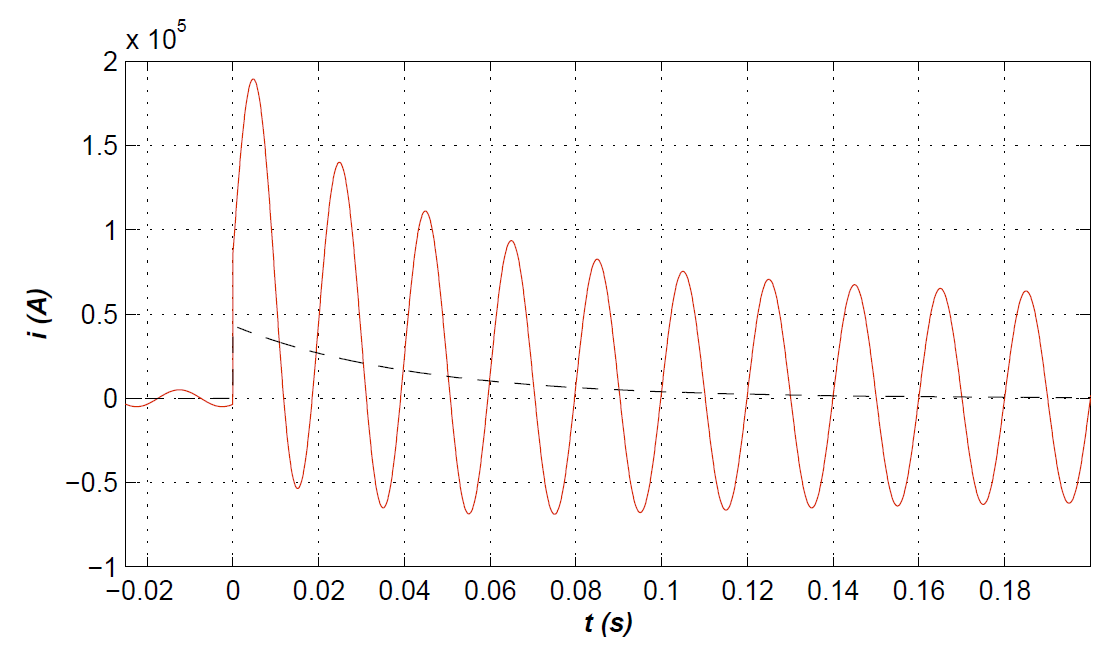 V okamžiku zkratu už je proud velký a ještě vyroste až na skoro 20 000 A.






Kdyby stejnosměrná složka byla ještě
větší, tady by proud vůbec neklesnul pod nulu, oblouk ve vypínacím zařízení by se těžko zhášel, hořel by o periodu déle.
14
Energetická zařízení
Zkraty
Druhy zkratů
Proud nemá stejnosměrnou složku: 
je symetrický kolem nuly.
Symetrický zkrat
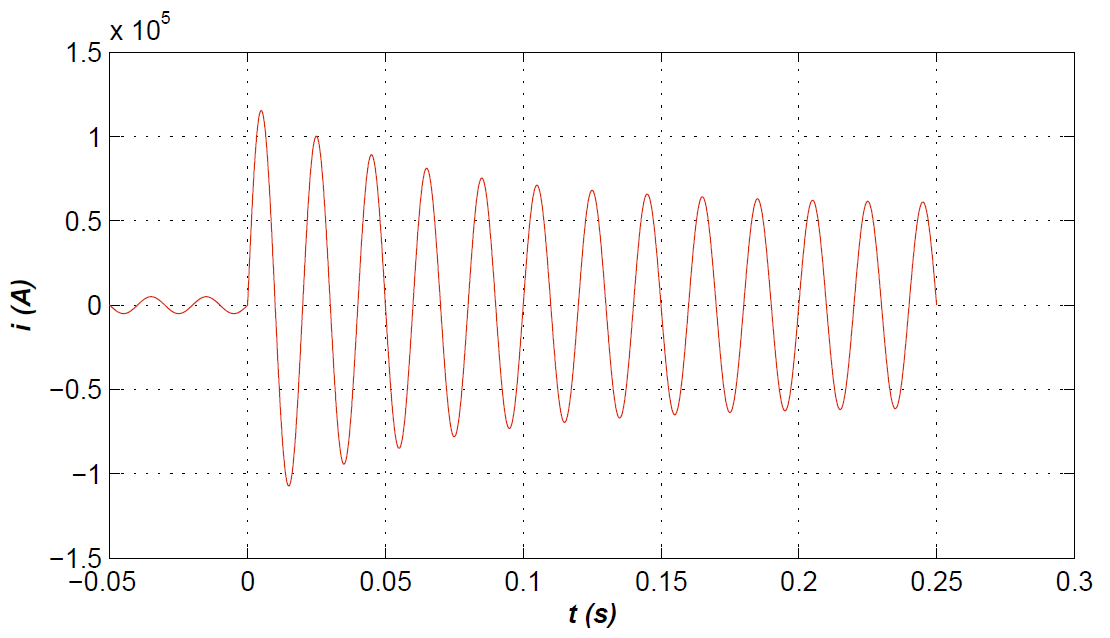 V okamžiku zkratu je proud nulový a vyroste jen 
na 12 000 A.
Už tady proud krásně klesá pod nulu, oblouk ve vypínacím zařízení se dobře zháší.
15
Energetická zařízení